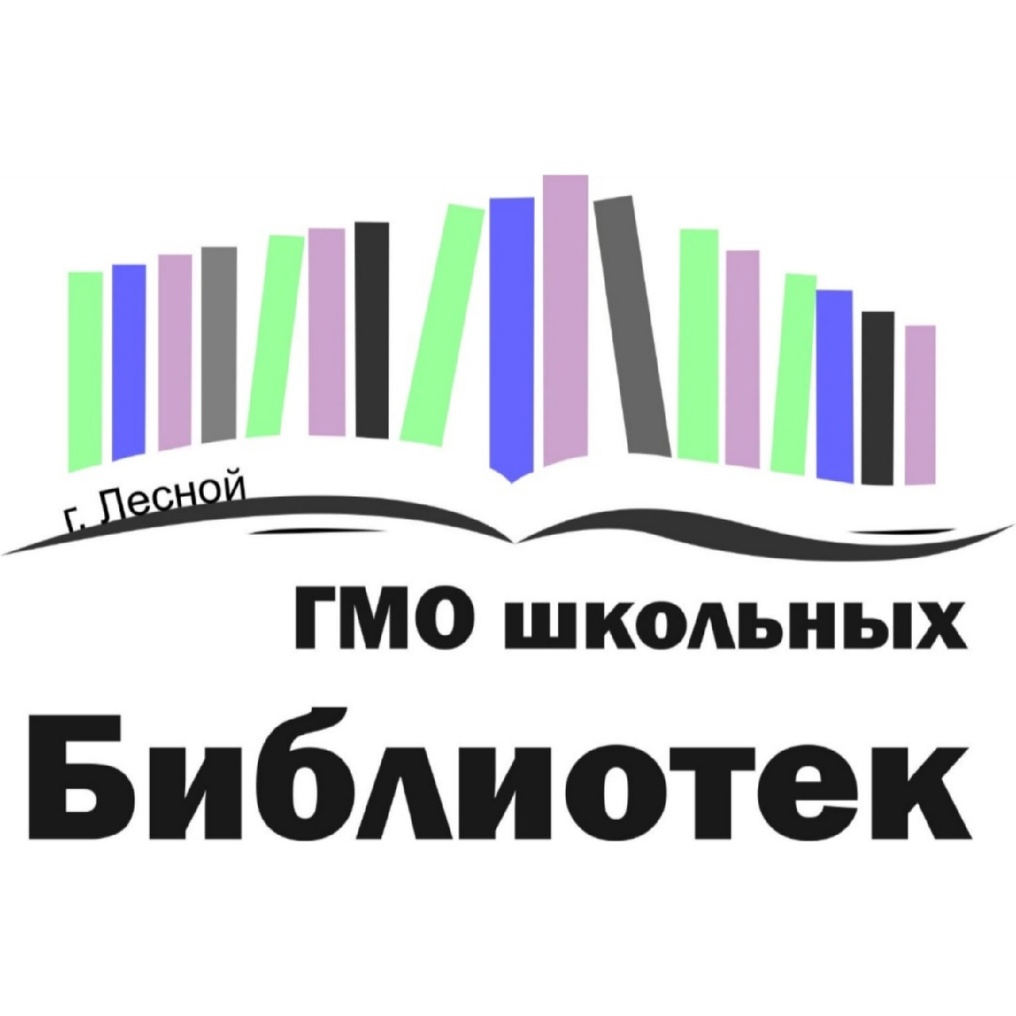 Совещание ГМО школьных библиотекарей
Итоги учебного года
Документы регламентирующие работу школьной библиотеки
Обновленные ФГОСы : скачать в эл.виде
      ФГОС начального общего образования (1–4-е классы);
      ФГОС основного общего образования (5–9-е классы);
      ФГОС среднего общего образования (10–11-е классы);

Федеральный закон «Об образовании в РФ» скачать в эл.виде
 (Статья 35. Пользование учебниками, учебными пособиями, средствами обучения и воспитания)

Приказ Министерства просвещения Российской Федерации от 05.11.2024 № 769 «Об утверждения федерального перечня учебников…» (распечатать вы по нему работаете)

Законы «О противодействии экстремистской деятельности» и «О защите прав детей от информации, причиняющей вред из здоровью и развитию» (скачать)
Документы регламентирующие работу школьной библиотеки
- Положение о библиотеке 
- Правила пользования б-кой
- Положение о закупках МАОУ СОШ 
- Порядок обеспечения учебниками и учебными пособиями
- Сведения об обеспеченности образовательного процесса учебной литературой 2025-2026
- Приказ об утверждении списка учебников 2025-2026
- Список литературных произведений, включенных в федеральные образовательные программы
- Договор об фонде обмена учебной литературы. (приводим в порядок обмен учебниками между школами)
Годовой план работы библиотеки на 2025-2026 учебный год
Документы регламентирующие работу школьной библиотеки
Годовой план работы библиотеки на 2025-2026 учебный год. (используя календарь знаменательных дат – не копировать, а использовать)
План Дня чтения – 2025
План Дня словарей – 2025
План по Недели детской книги – 2026
Списание учебного фонда
Учебный фонд ОО составляет –178934 (208941 ) экземпляров, что в среднем составляет по 32 учебника на каждого учащегося.  
Мероприятия по созданию учебных фондов, обеспечивающих образовательный процесс,  включают в себя:
Пополнение фондов. 
-   В 2025г. поступило в  учебные фонды общеобразовательных организаций 15473 учебников, прописи для I классов 1109 экземпляров. 
Списание фондов:
     За 2024-2025 уч.г. из фондов ОО было списано 18892 учебников, не соответствующие по ФГОС. Списывали школы МБОУ СОШ №64, МАОУ СОШ № 72, МБОУ СОШ № 73, МБОУ СОШ № 75. 
ОБЯЗАТЕЛЬНО СПИСАТЬ 
- МБОУ СОШ № 8 списать 2597 учебников с 2007 – 2014гг.
- МБОУ СОШ № 67 списать 2972 учебников с 2008 – 2014гг.
- МБОУ СОШ № 71 списать 45480 учебников с 2002-2014гг. 
- МБОУ СОШ № 74 списать 5027 учебников с 2004 – 2014гг.
Необходимо списывать учебники: с 2004  по 2015 года  по ветхости; 
с 201-2022  выборочно, которые не соответствуют обновленным ФГОС,
Списание учебного фонда
по ФПУ №769 от 05.11.2024 :
- С 1 по 4 класс  действуют до 25 апреля 2027г.
- С 5 по 9 класс  действуют до 29 апреля 2027г.
(в 2025г 3 и 7 классы списываем, кто приобретает на опережение – старые списываем (заменяем на новые)
В ФПУ многих авторов уже нет. 
Учебники по 10-11 классам продлили до 25 сентября 2030г.
Учебники по истории Мединского с 5 – 9 классы по ФПУ бессрочно.
(возник вопрос по утере новых гос.учебников) они есть на сайте Просвещение с 5-11 класс.
Учебники по истории с 5-9 классы
Ждем поставку от Министерства образования
Мониторинги для Министерства образования Свердловской области:
12.02.2025г. мониторинг по обеспечению учебников в ОО (заполнение 5 анкет); 
14.04.2025г. мониторинг деятельности школьных библиотек (по художественной литературе - 2 формы). 
 с мая  - ежемесячный отчет о закупках учебников для учащихся в ограниченных возможностей здоровья  (такие учебники есть в МБОУ СОШ №74)
Мониторинг ф.2.16. по обеспеченности учебников (ждём)
Отчетность
По месяцам
По мероприятиям (День чтения, День словарей, Неделя детской книги)
Годовой отчет + цифровой
Финансовый отчет
Участие в мероприятиях
Городской Недели детской книги
Во Всероссийском конкурсе лучших педагогических практик  школьных библиотек
(Сертификаты получили: Р.М.Злобина, Я.А.Коростелева, Е.Н.Князева, Е.Н.Куркина, Т.П.Кулябина)
Веб-семинарах

Стартовал приём заявок на XII Всероссийский конкурс "Библиотекарь года"!
Перспектива работы  ГМО школьных библиотекарей
А) Уроки ББЗ
Б) Составление программы ББЗ
В) Составление страницы библиотеки на школьном сайте
Г) Программа АВЕРС